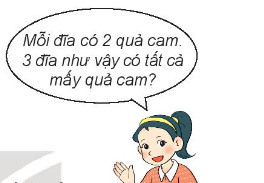 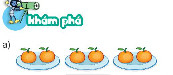 2
2
+
2
+
6
=
2      X   3  = 6
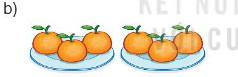 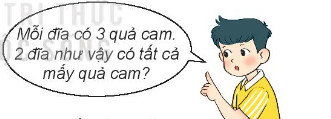 3
x
3
=
6
3    X  2    = 6
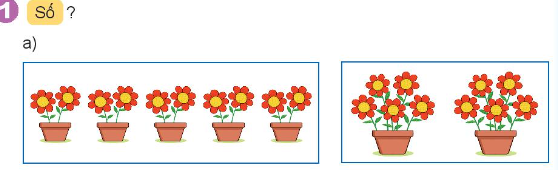 5    +    5   = ?
2 + 2 + 2 + 2 + 2 =  ?
?
5
x
?
2
x
?
=
=
?
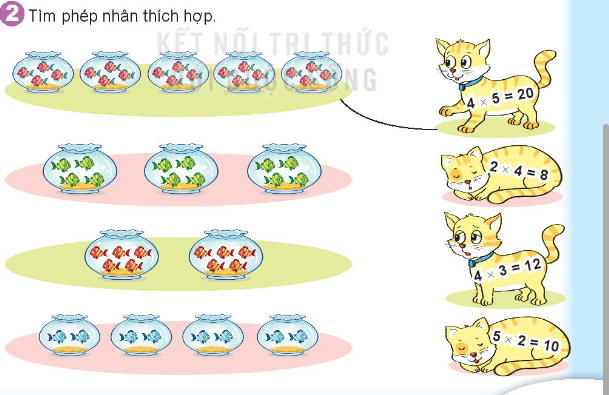